«Кижи- мастерская детства-2009»XVI Республиканский детский музейный праздник «Остров Кижи-планета наследия»Конкурс «Наследие в развитии   территории»
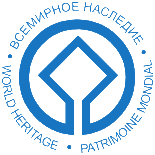 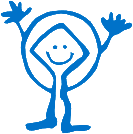 Семь чудес
Беломорского района
Цель работы
Изучить историко-культурные и природные объекты малой родины и составить список достопримечательностей Беломорского района
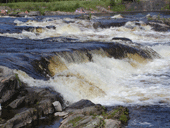 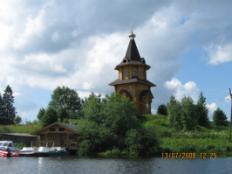 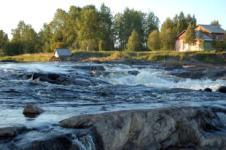 Список достопримечательностей Беломорского района
Беломорские петроглифы, III – II тыс. до н.э.
Церковь Николая Чудотворца на о.Троицком на озере Муезеро,1602 г. 
Церковь Петра и Павла в с. Вирма, 1625 г.
Часовня Спаса Нерукотворного на о.Троицком на озере Муезеро,1672 г. 
Амбар семьи Григорьевых  в д.Шуезеро, 
     ХIХ в.
Часовня Ильи Пророка в д.Шуезеро, 2007 г.
Водопад на реке Олонга,2007 г.
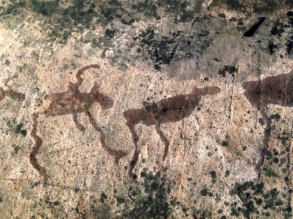 Беломорские петроглифы
Петроглифы  Беломорья создавались приблизительно  от начала IV до начала III тыс. до н.э., а их творцами были предки современных прибалтийско-финских народов. 
Наскальные святилища находятся на севере, в Беломорском районе, в низовьях реки Выг, в 8 км выше ее впадения в
 Сорокскую губу Белого моря.
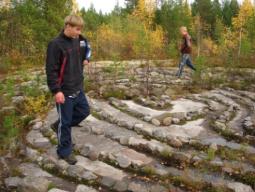 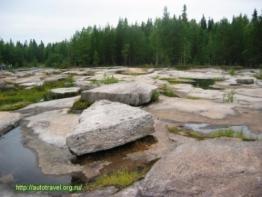 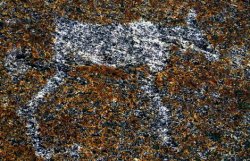 Церковь Николая Чудотворца (1602)
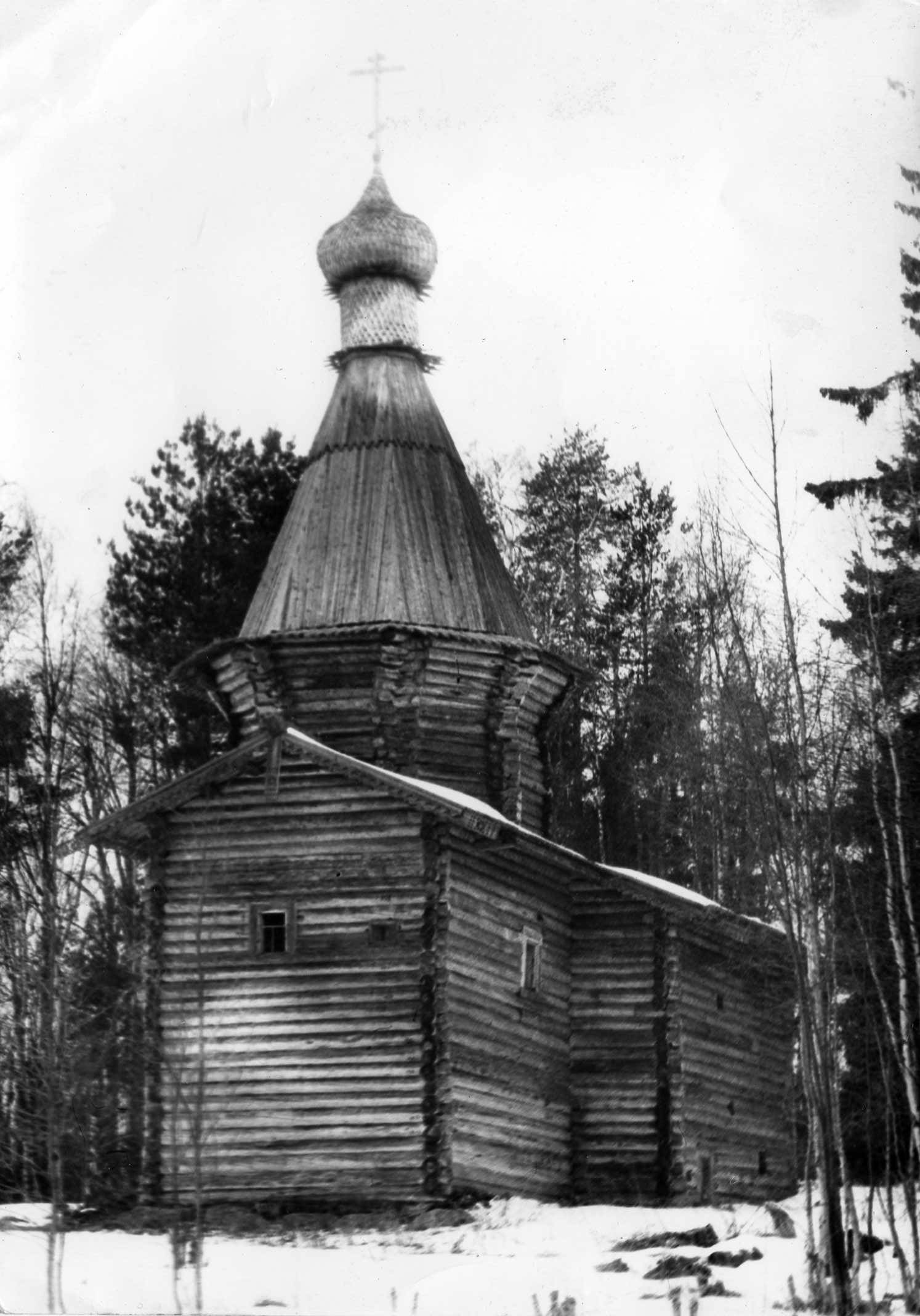 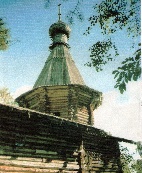 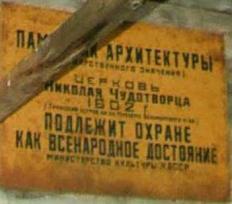 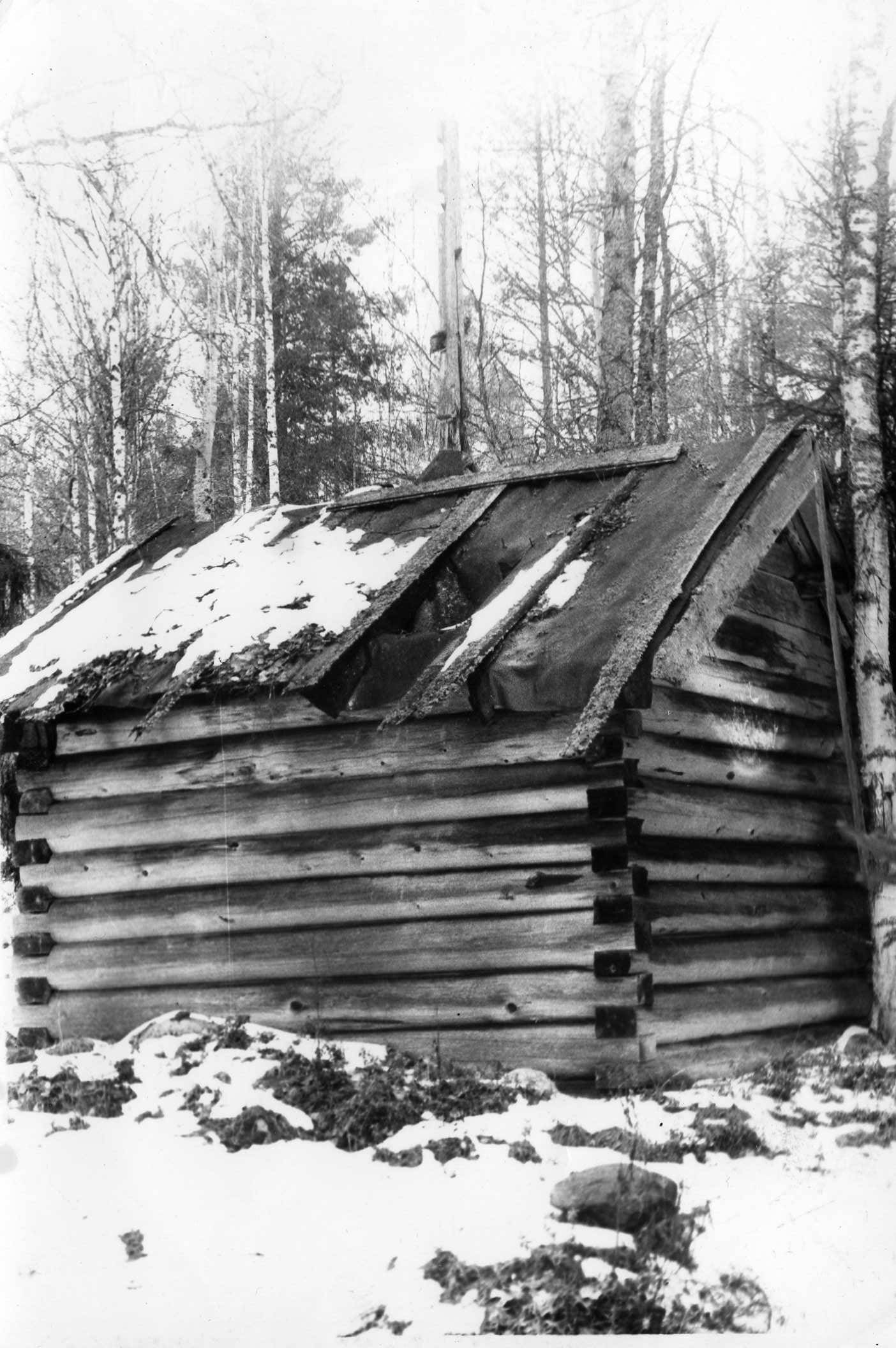 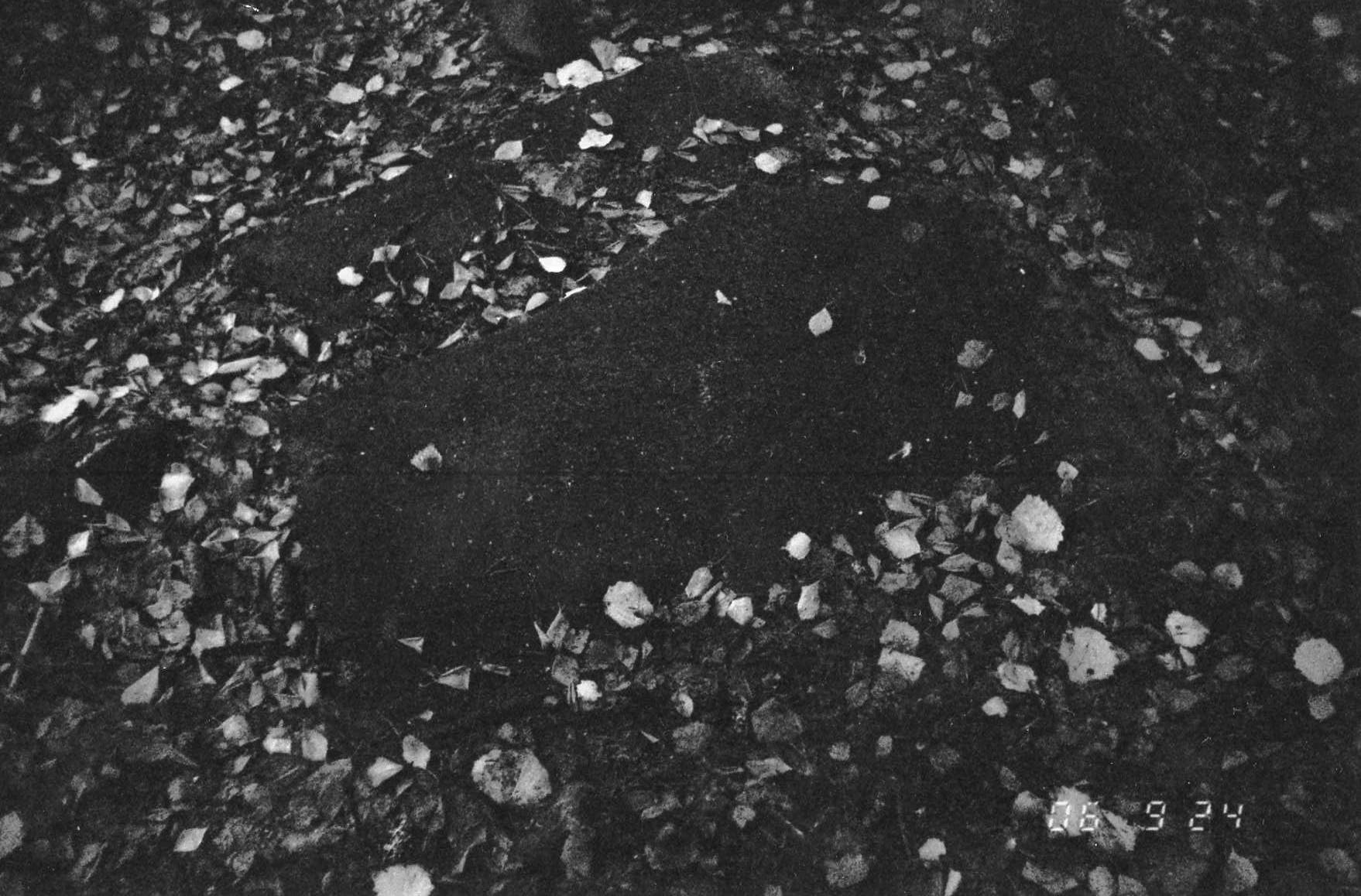 Гробница, в которой хранятся
мощи святого Кассиана
Плита, на которой по преданию приплыл Святой Кассиан
Часовня Спаса Нерукотворного (1672) на о.Троицком на озере Муезеро
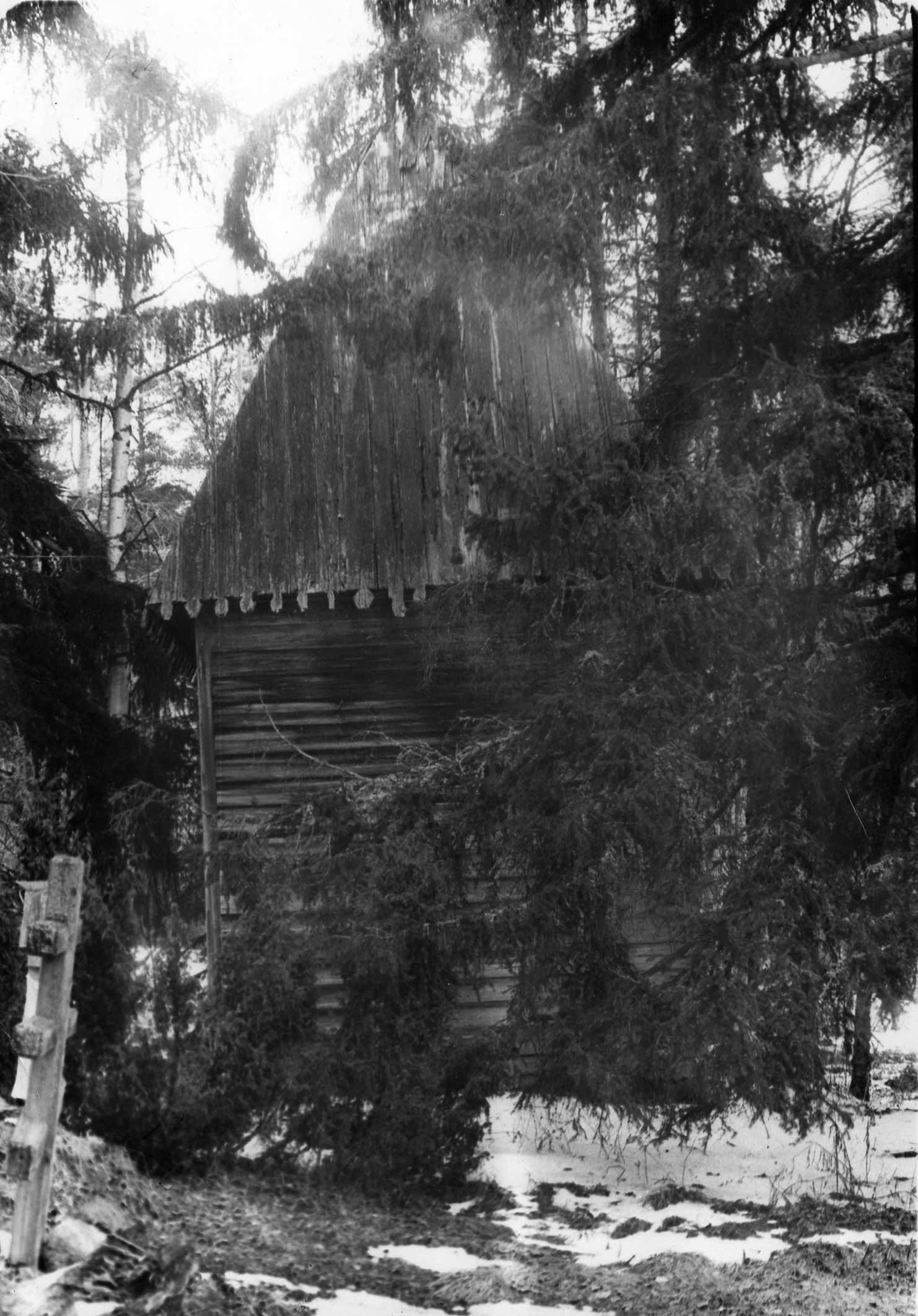 В  часовне можно увидеть трёхметровый 
деревянный крест. 
Он изготовлен старцем Алексеем в 1672 году, что подтверждается надписью на нем.
Церковь Петра и Павла в с. Вирма (1625 г.)
В делах Сумского прихода за 1825 г. 
указано, что церковь в с. Вирма 
«во имя Петра и Павла построена около 
1625 г. при игумене Варфоломее честные 
обители Соловецкие…».
Амбар семьи Григорьевых  в д. Шуезеро (ХIХ в.)
Амбар   в д. Шуезеро  был построен в ХIХ в. для 
хранения зерновых культур
Часовня Ильи Пророка в д. Шуезеро
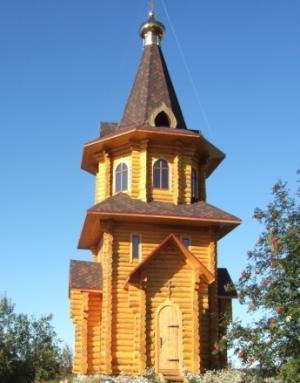 Дата основания храма пророка Ильи неизвестна, но ряд документов позволяет датировать его постройку 1526-1542 г.г. 
 В советский период она была разрушена.
 В 2007 году  в д. Шуезеро построена часовня Ильи Пророка.
Беломорский «Кивач» Водопад на реке Олонга
7 августа 2007 г.обнаружен каскад водопадов в Беломорском районе. Высота срезов более 32 метров. Состоит из 4 больших ступеней... Очень красиво...
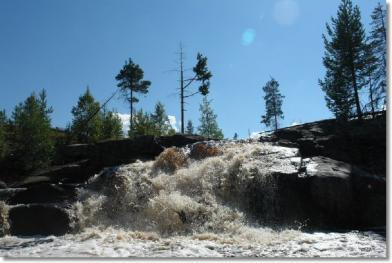 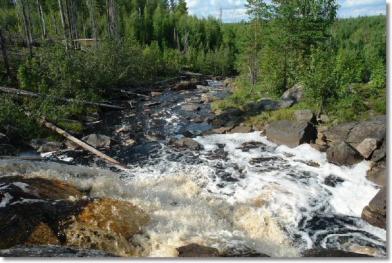 Выводы
Беломорский район богат уникальными историко-культурными  и природными объектами
В  работе исследованы историко-культурные объекты
Составлен список достопримечательностей Беломорского района
Использованные ресурсы
http://welcome-karelia.ru
www.shuezero.ru 
www.ticrk.ru
Е.Кононова «На границе земли русской»,газета «Беломорская трибуна»,от 25 июля 2002 г.
Д.Ваганов «Путеводный остров», газета «Курьер Карелии», от 23 марта  2006 г.
Спасибо за внимание!
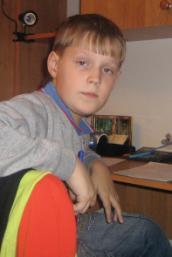 Презентацию подготовили:
Власов Владимир,
учащийся 5 класса
МОУ «Пушнинская СОШ»
Руководитель 
Воробьева С.В., учитель 
МОУ «Пушнинская СОШ»
       Республика Карелия,
        Беломорский район, 
                 п.Пушной
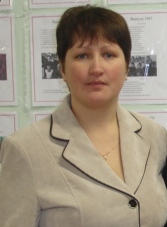